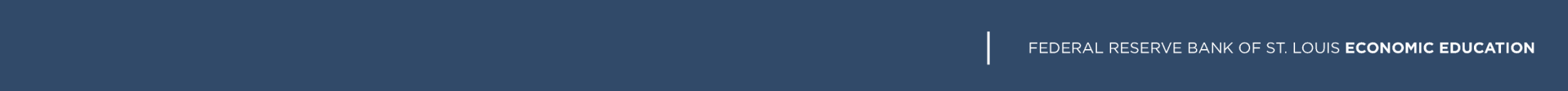 The Fed’s Toolbox
How the Federal Reserve Implements Monetary PolicyHow does the Fed conduct monetary policy to achieve price stability and maximum employment?
1
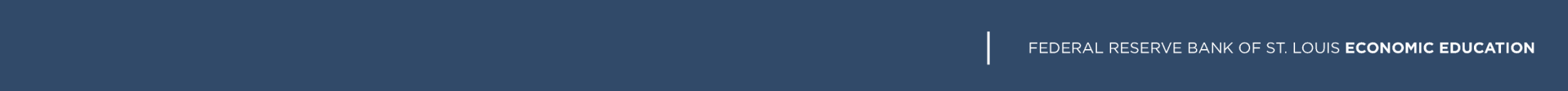 The Fed’s Toolbox
Dual mandate – The Federal Reserve’s responsibility to use monetary policy to promote maximum employment and price stability.

Maximum employment – The highest level of employment that an economy can sustain while maintaining low and stable inflation. The Fed’s policy decision is informed by its assessments of the shortfalls of employment from its maximum level.

Price stability – A low and stable rate of inflation maintained over an extended period of time. The Fed seeks to achieve inflation that averages 2 percent over time.
2
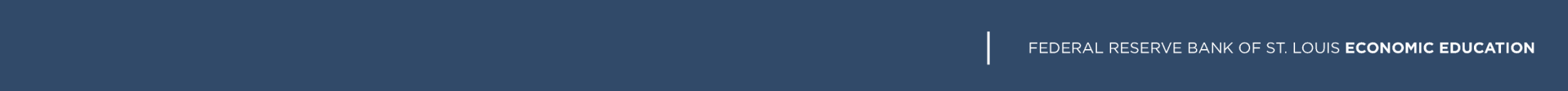 The Fed’s Toolbox
Federal Open Market Committee (FOMC)
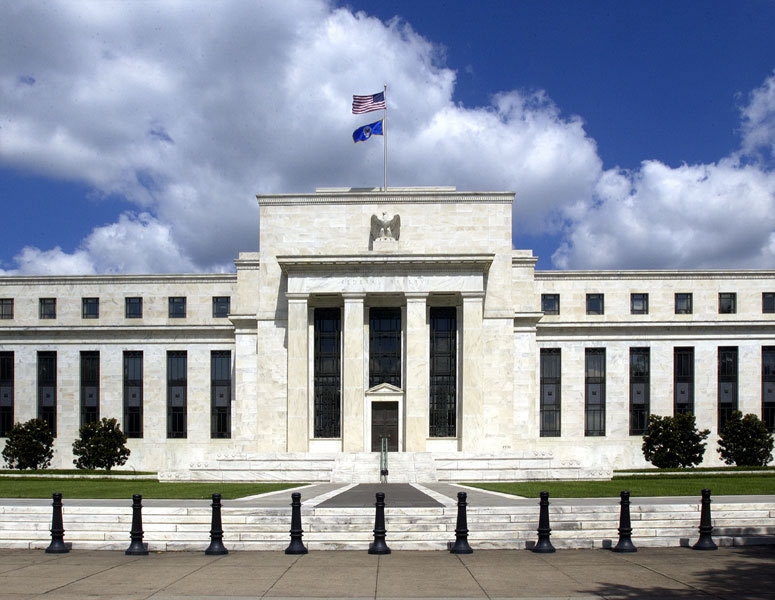 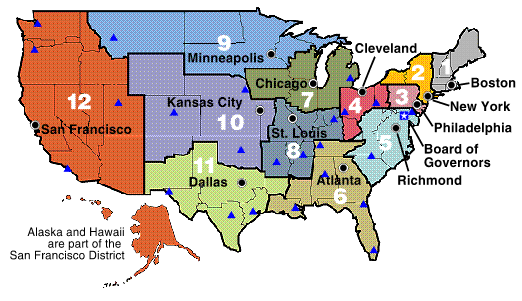 Committee = 12 Reserve Bank Presidents	+  7 Governors = 19

Voting  = 	5 Reserve Bank Presidents 	+  7 Governors = 12
3
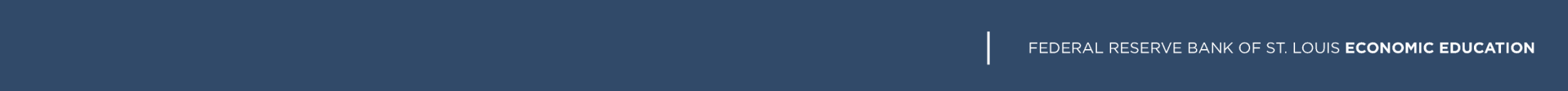 The Fed’s Toolbox
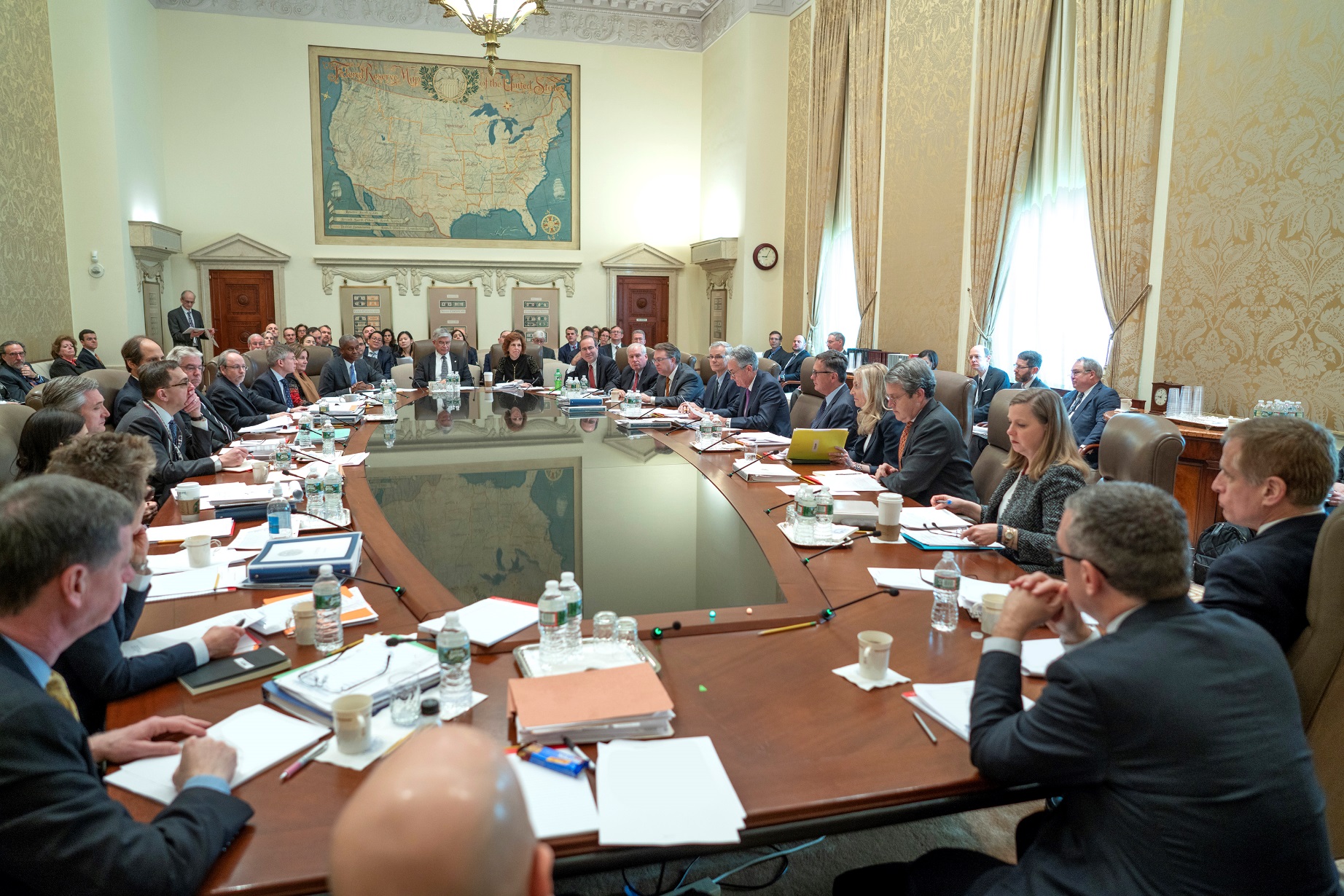 FOMC Meeting at the Federal Reserve Board of Governors in Washington, D.C.
4
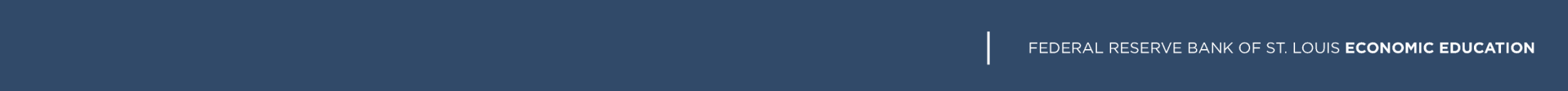 The Fed’s Toolbox
Summary of path from the FOMC policy rate target to the Fed’s dual mandate
The FOMC sets the target range for the federal funds rate.
This affects market interest rates and overall financial conditions.
This also influences the decisions of households and businesses.
It ultimately affects employment and inflation.
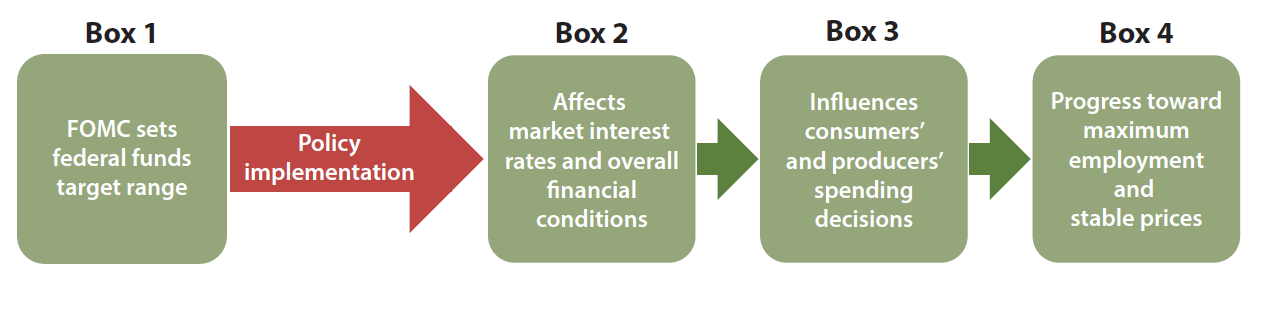 5
5
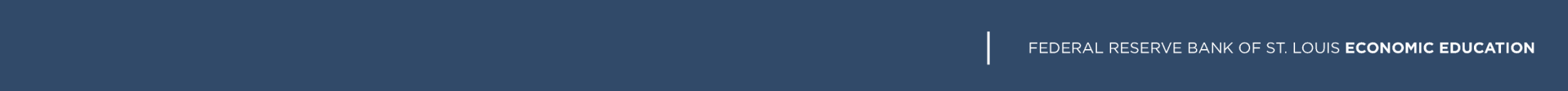 The Fed’s Toolbox
The Federal Funds Rate is the Fed’s Policy Rate
Banks hold cash in their “checking accounts” at the Fed, called reserve balance accounts.
Banks that need funds can borrow from banks that have excess funds.
The transfer of funds from one bank’s reserve account to another bank’s reserve account is termed a federal funds transaction, and the agreed interest rate in this transaction is the federal funds rate (FFR).
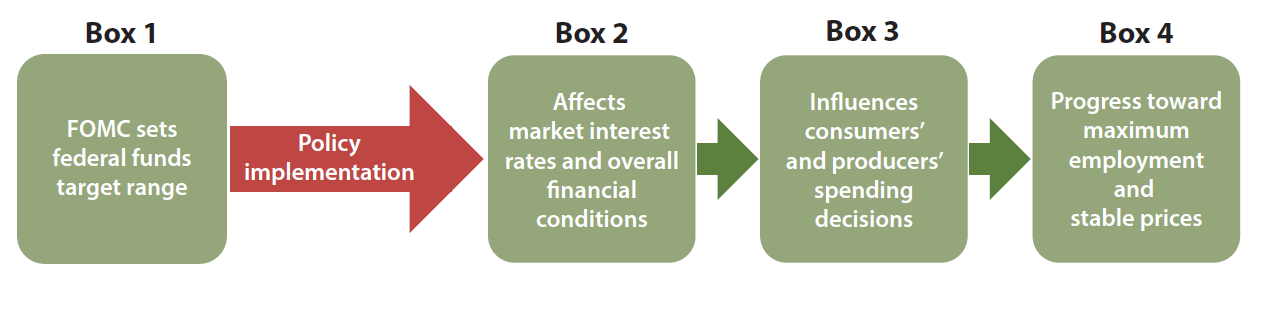 6
6
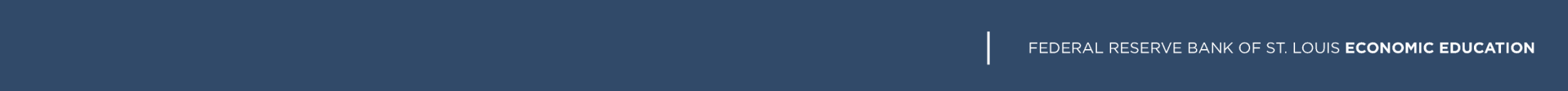 The Fed’s Toolbox
The Federal Funds Rate is the Fed’s Policy Rate
The federal funds market is where banks that need reserves go to borrow cash from banks that have excess reserves. 

For each transaction, reserves are transferred from the lender’s reserve account at the Fed to the borrower’s reserve account.
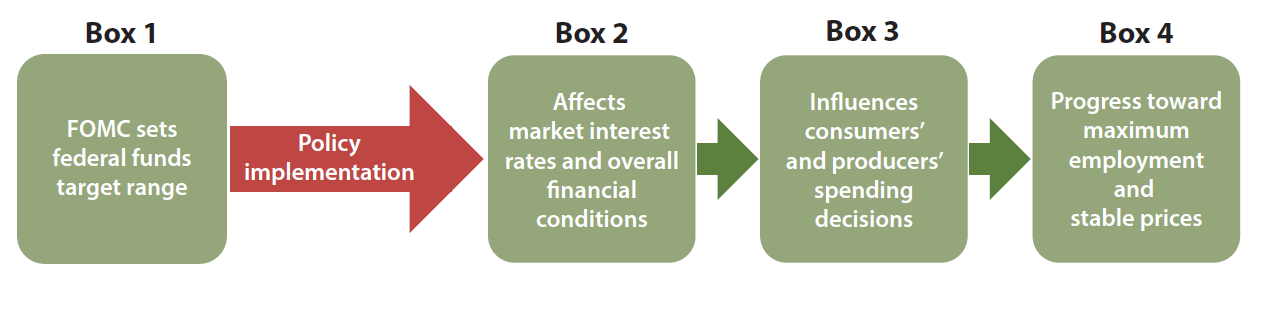 7
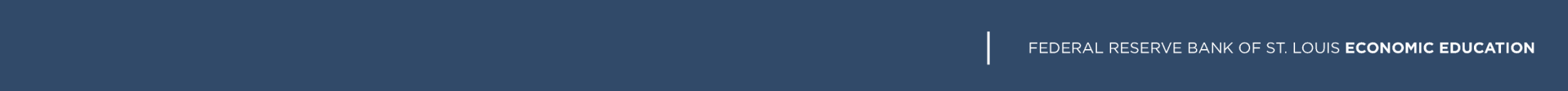 The Fed’s Toolbox
The Federal Funds Rate is the Fed’s Policy Rate
The Fed sets a target range for the FFR, which is where it wants federal funds transactions to take place.   

The FFR influences other interest rates in the economy, as well as the spending and investing decisions made by consumers and producers.
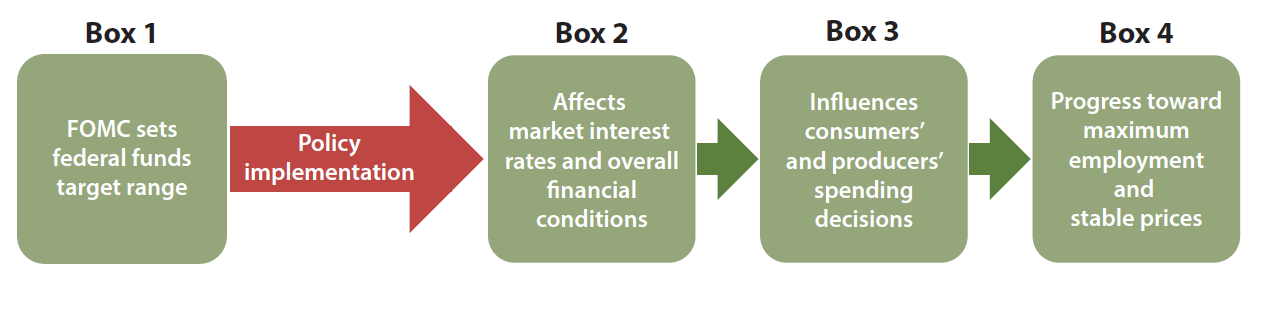 8
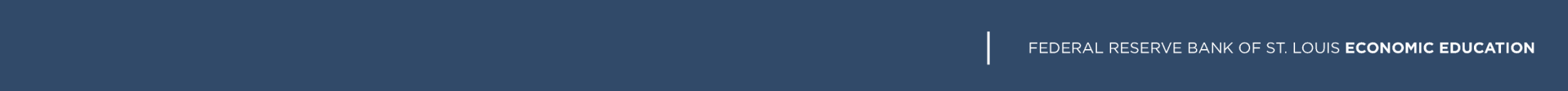 The Fed’s Toolbox
The FOMC Target Range, 2015-2020
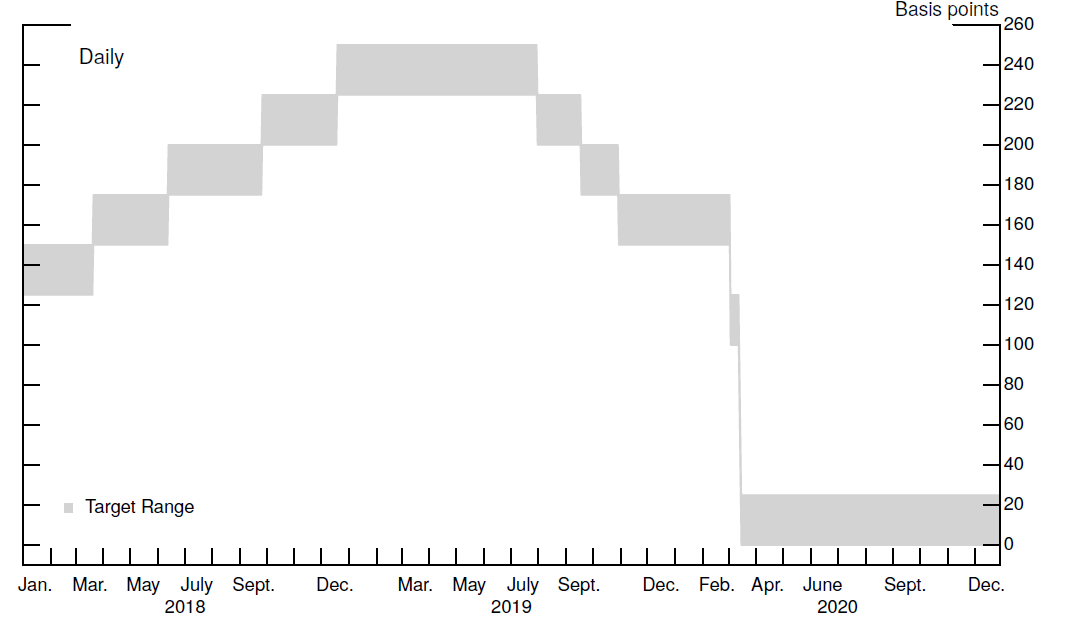 The FOMC sets a target range for the FFR; this range has been 25 basis points (or 0.25%) wide.
9
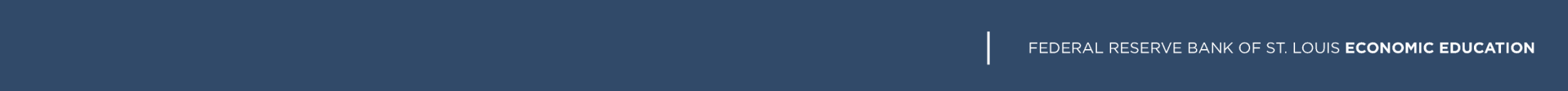 The Fed’s Toolbox
The FFR Is In the FOMC’s Target Range
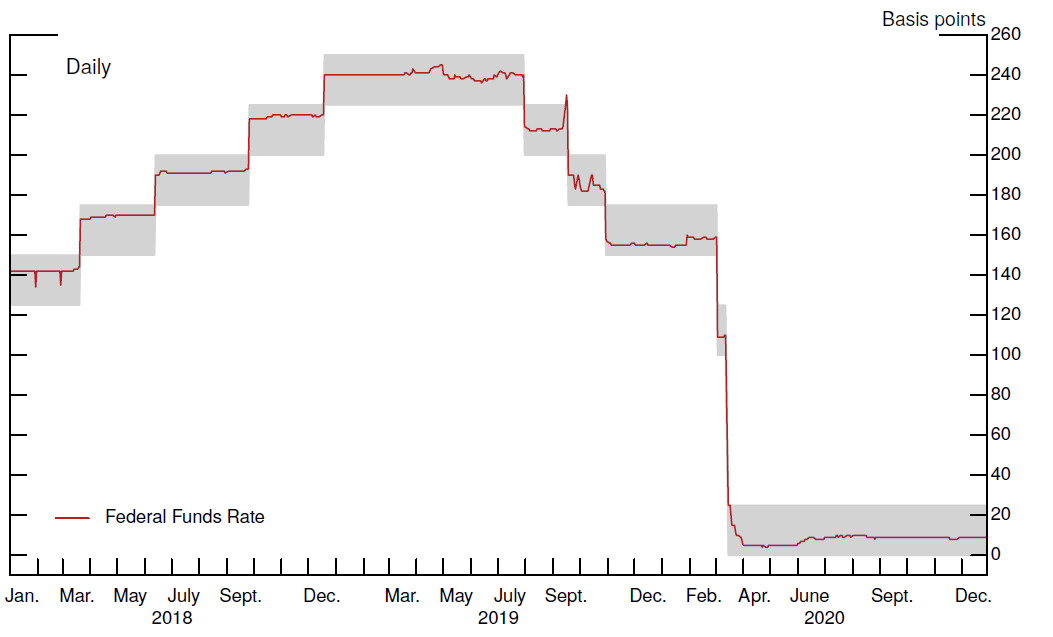 The Fed uses its monetary policy implementation tools to ensure that the federal funds rate stays within the target range.
10
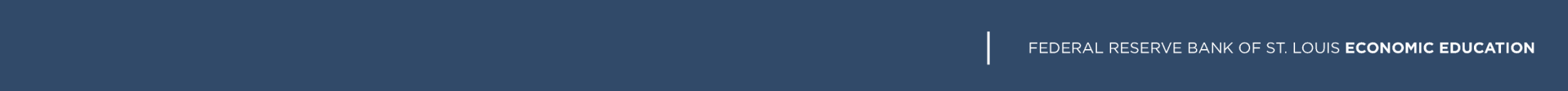 The Fed’s Toolbox
Question: How does the Fed ensure its target range for the federal funds rate transmits to market interest rates?

Answer: The Fed implements the FOMC’s policy decisions using its monetary policy implementation tools.
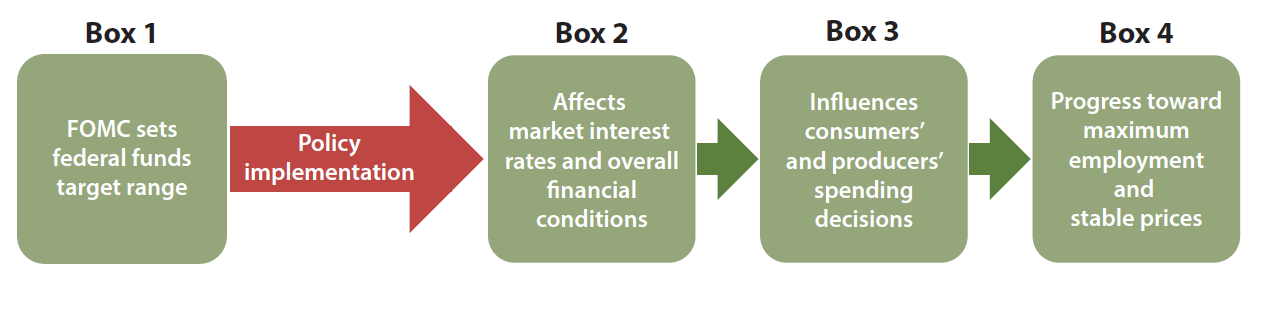 11
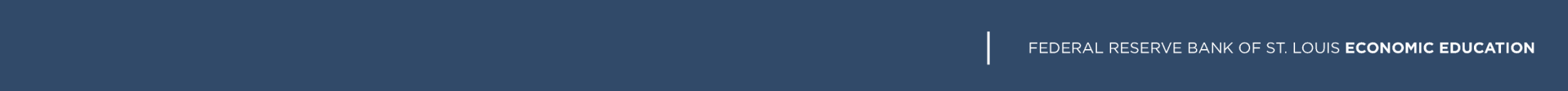 The Fed’s Toolbox
The Fed’s Toolbox
Policy Implementation Tools
					
Interest on Reserve Balances
Overnight Reverse Repurchase Agreement Facility
Discount Window
Open market operations
Administered Rates


IORB rate
ON RRP rate

Discount Rate
12
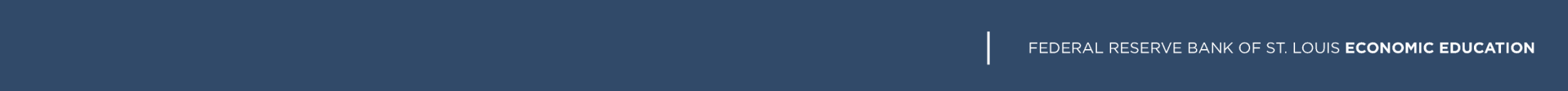 The Fed’s Toolbox
Monetary Policy with Ample Reserves
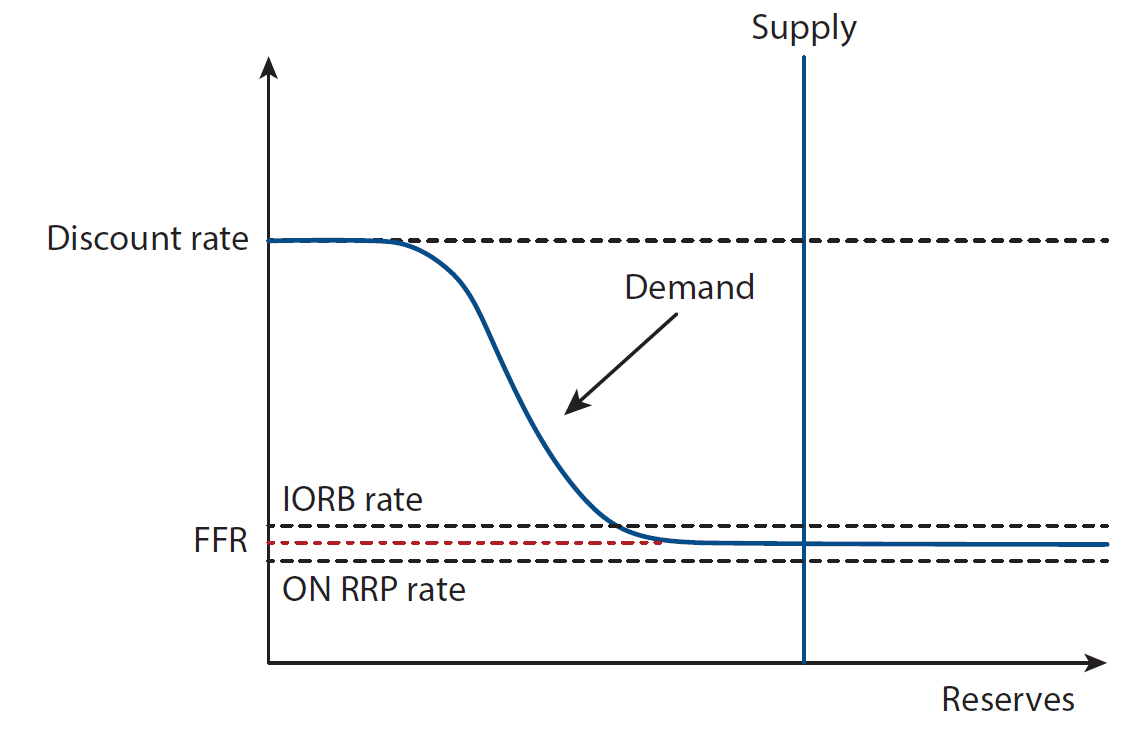 13
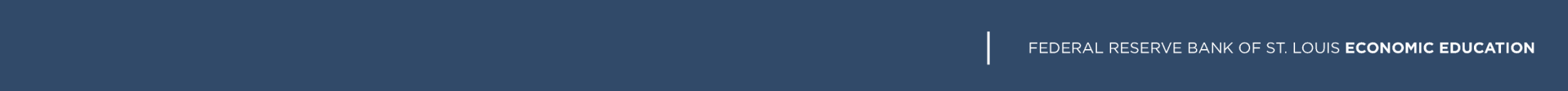 The Fed’s Toolbox
Tool #1: Interest on reserve balances (IORB) is the primary tool.

The interest on reserve balances rate is the interest rate that banks earn from the Fed on the funds they deposit in their reserve balance accounts.

The interest on reserve balances rate steers the federal funds rate into the FOMC’s target range.
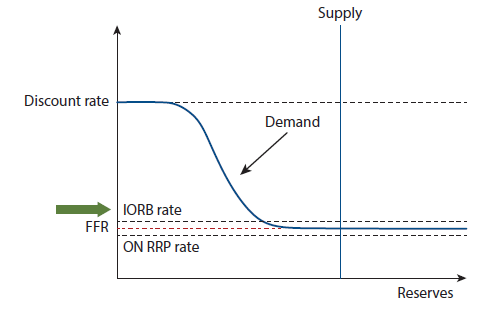 14
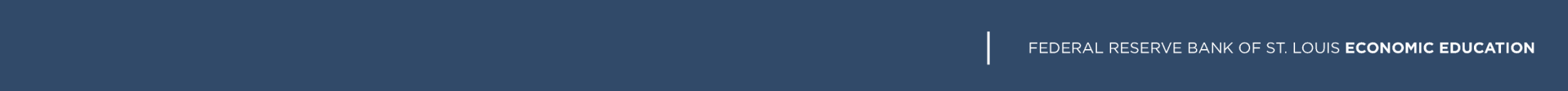 The Fed’s Toolbox
Interest on reserve balances (IORB) relies on two concepts.

1. Reservation rate

Reservation rate: The lowest rate that banks are likely willing to accept for lending out their funds.
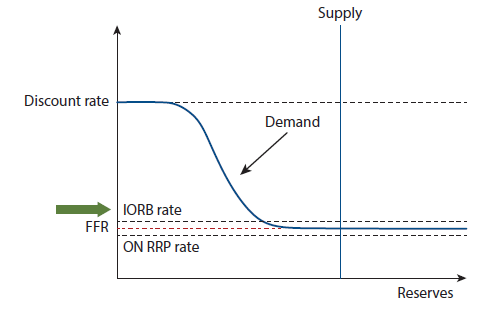 15
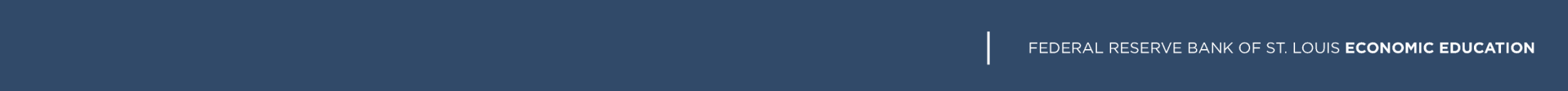 The Fed’s Toolbox
Banks seek to earn a return on their money, and they have several options.
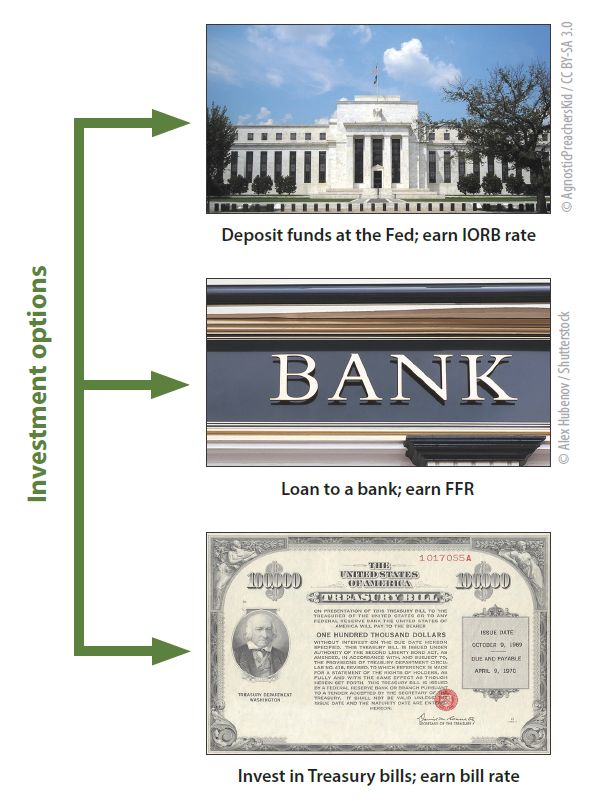 Deposit excess funds at their Federal Reserve Bank and earn the IORB rate.

Lend the excess funds out in the federal funds market and earn the FFR. 

Invest the funds in Treasury bills and earn the given Treasury bill rate.
16
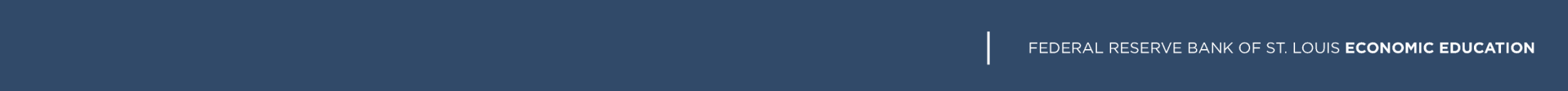 What would a bank do with excess funds if the Fed’s IORB rate is higher than market rates?

IORB is a risk-free investment option that is always available to banks.
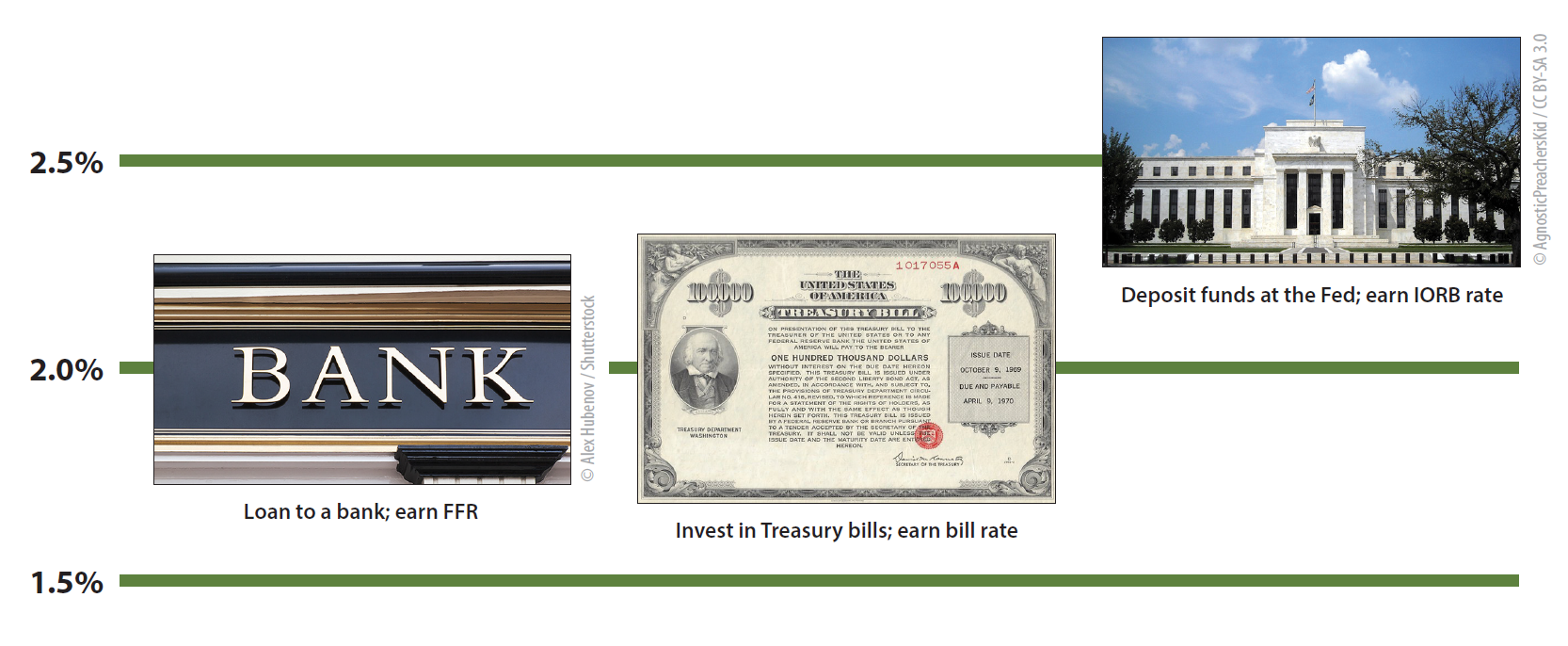 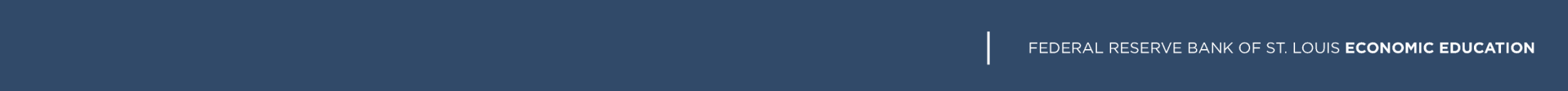 What would a bank do with excess funds if the Fed’s IORB rate is higher than market rates?

IORB is a risk-free investment option that is always available to banks.
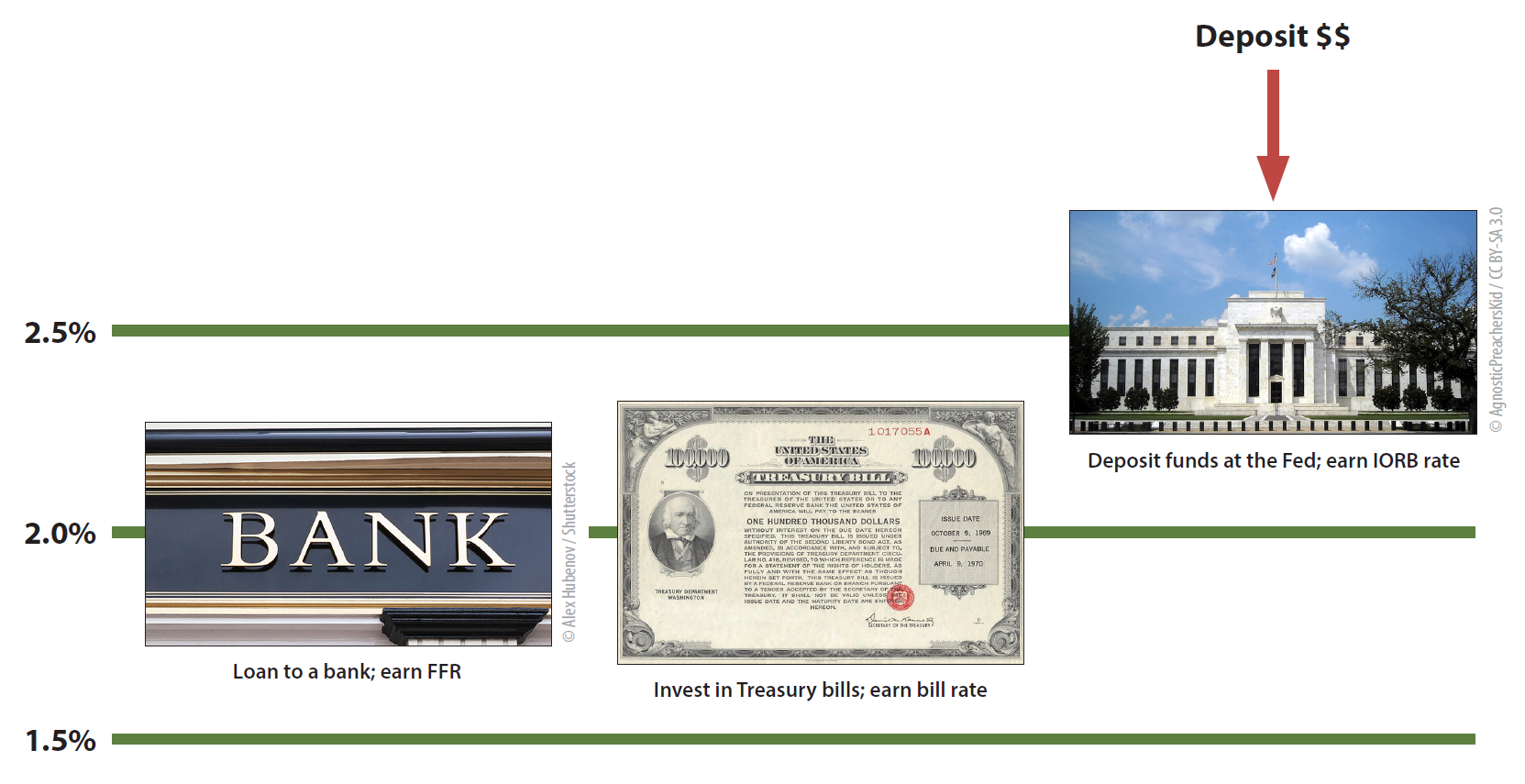 18
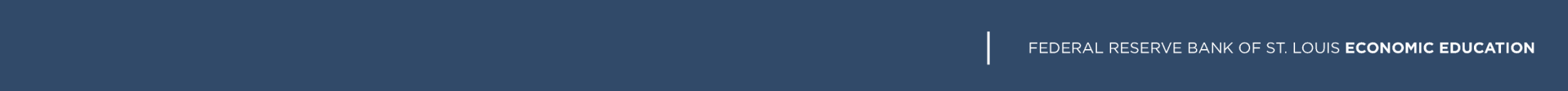 The Fed’s Toolbox
Interest on reserve balances (IORB) relies on two concepts.

2. Arbitrage

Arbitrage: The simultaneous purchase and sale of funds (or goods) in order to profit from a difference in price.
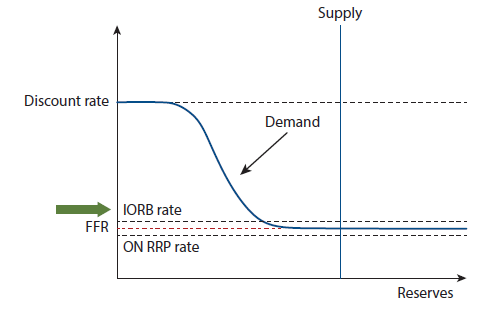 19
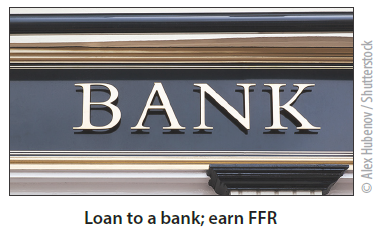 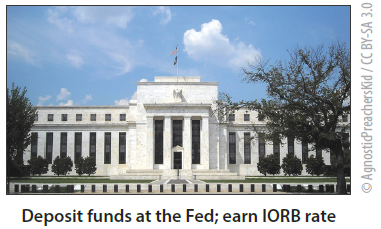 Market for Bank Reserves
(Federal Funds Market)
The Fed Pays Interest on Reserve Balances (IORB)
2.5%
Reserves
2.0%
Reserves
Bank
20
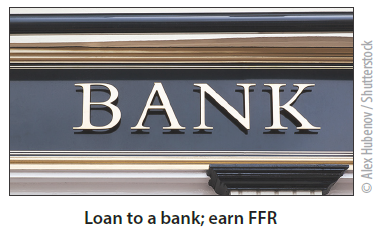 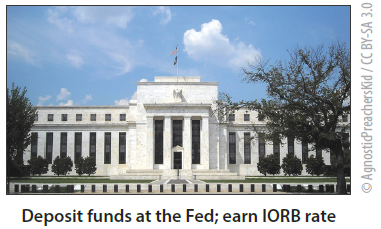 Market for Bank Reserves
(Federal Funds Market)
The Fed Pays Interest on Reserve Balances (IORB)
2.5%
Reserves
2.0%
Reserves
Bank
Borrow at 2.0%
Deposit at 2.5%
21
Profit = 50 basis points
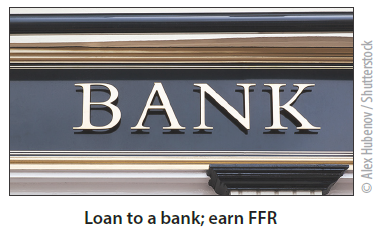 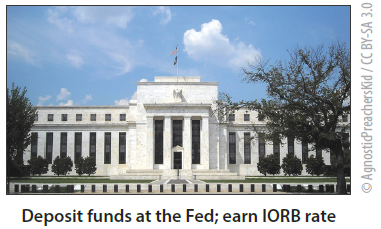 Market for Bank Reserves
(Federal Funds Market)
The Fed Pays Interest on Reserve Balances (IORB)
2.5%
Reserves
2.5%
Reserves
Increase in demand for borrowing 
reserves in the fed funds market
2.0%
Reserves
Bank
Borrow at 2.0%
Deposit at 2.5%
Other banks also see the opportunity to earn profits by borrowing in the fed funds market, which drives up the cost of borrowing in the fed funds market, and profits go to zero.
22
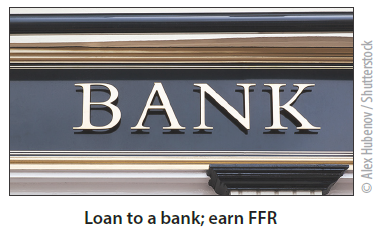 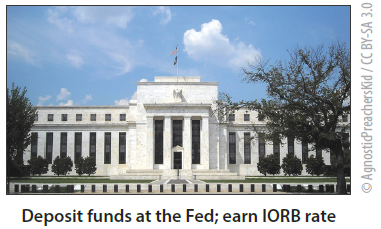 Market for Bank Reserves
(Federal Funds Market)
The Fed Pays Interest on Reserve Balances (IORB)
Reserves
3.0%
2.5%
Reserves
Bank
How will a bank invest its funds with these interest rates?
23
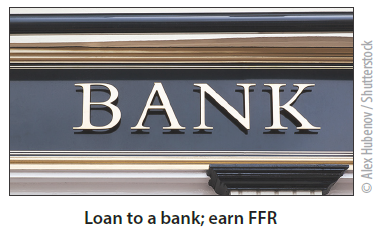 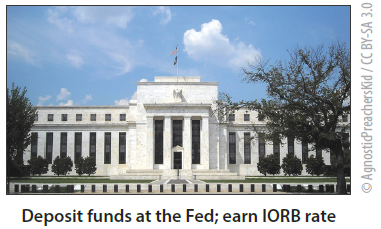 Market for Bank Reserves
(Federal Funds Market)
The Fed Pays Interest on Reserve Balances (IORB)
Reserves
3.0%
2.5%
Reserves
Withdraw from reserve account
Bank
Lend at 3.0%
24
Profit = 50 basis points
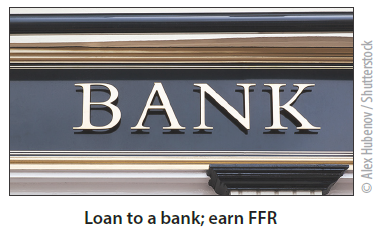 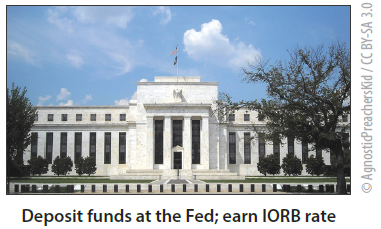 Market for Bank Reserves
(Federal Funds Market)
The Fed Pays Interest on Reserve Balances (IORB)
Reserves
3.0%
Increase in supply of reserves
2.5%
Reserves
2.5%
Reserves
Withdraw from reserve account
Bank
Lend at 3.0%
Other banks also see the opportunity to lend in the fed funds market, which reduces the cost of borrowing in the fed funds market, and profits from arbitrage go to zero.
25
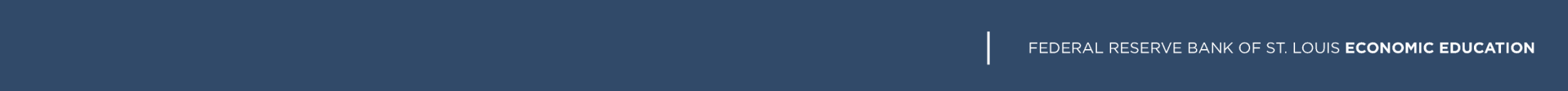 The Fed’s Toolbox
Interest on reserves balances is the Fed’s primary tool for influencing the federal funds rate.
26
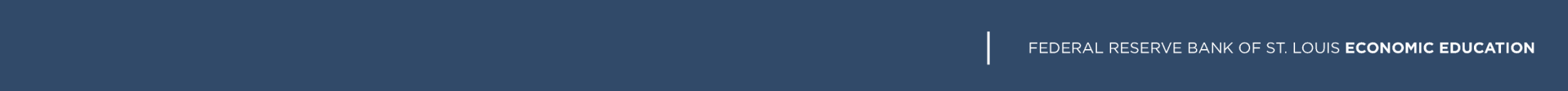 The Fed’s Toolbox
Tool #2: Overnight reverse repurchase facility, with its ON RRP offering rate, is a supplemental tool.

The ON RRP offering rate is an administered rate that acts like a reservation rate for a large number of financial institutions. The overnight reverse repurchase agreement offering rate sets a floor on the federal funds rate.
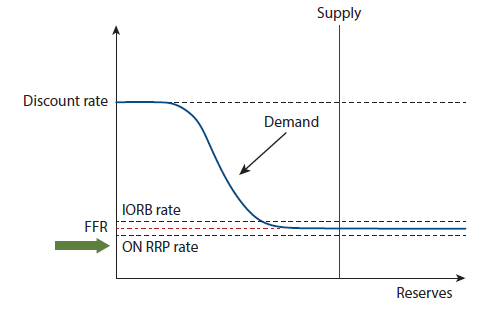 27
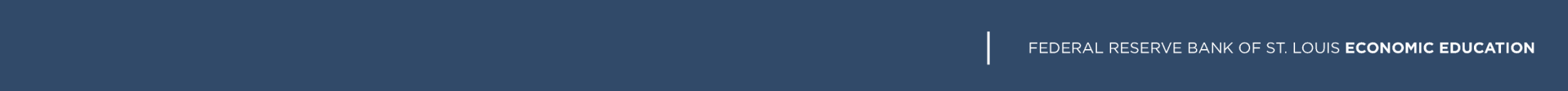 The Fed’s Toolbox
Tool #3: The Discount Window, with its Discount Rate

The discount rate is an administered rate that is set above the FOMC’s target range, with the intention to serve as a ceiling for the FFR.
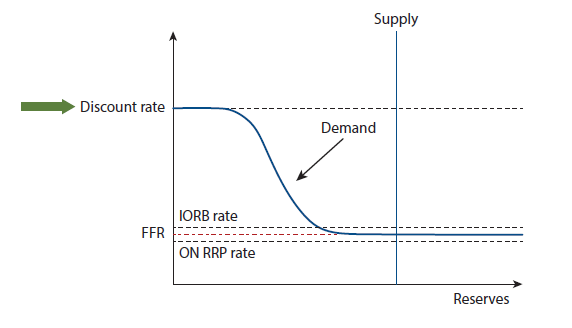 28
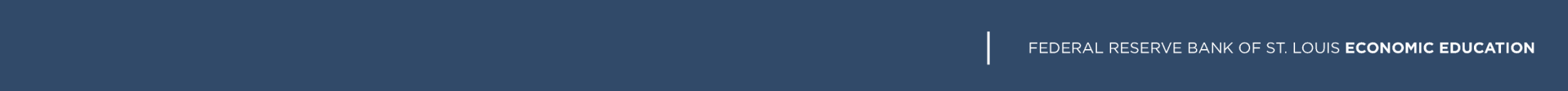 The Fed’s Toolbox
Tool #4: Open Market Operations 

Open market operations are conducted periodically to maintain ample reserves.

To shift the supply curve to the right, the Fed purchases securities and pays for them by adding reserves to the banking system.
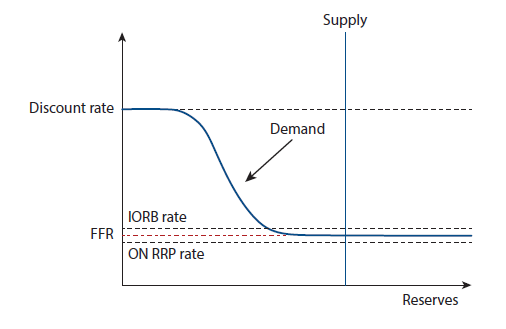 29
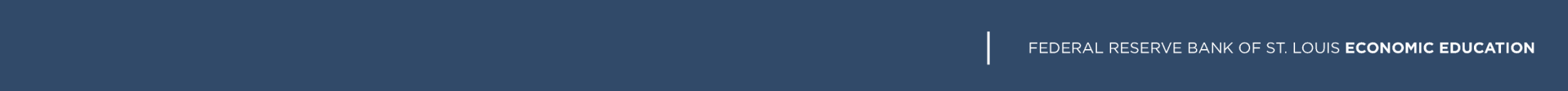 The Fed’s Toolbox
The Fed lowers the FFR by decreasing its administered rates.
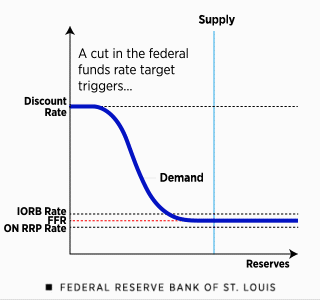 The Fed’s primary tool for moving the FFR is interest on reserve balances, with its IORB rate. 
The ON RRP facility, with the ON RRP offering rate, is a supplementary tool. 
The Fed ensures the FFR moves higher or lower by moving these two administered rates higher or lower; the discount rate is typically adjusted in a similar manner.
30
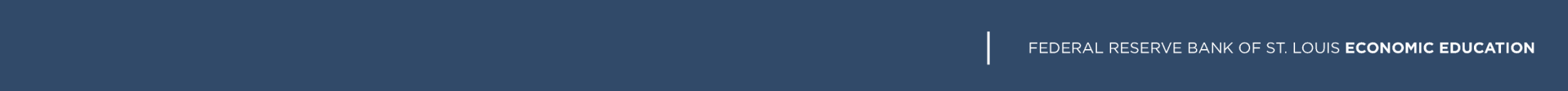 The Fed’s Toolbox
The Fed raises the FFR by increasing its administered rates.
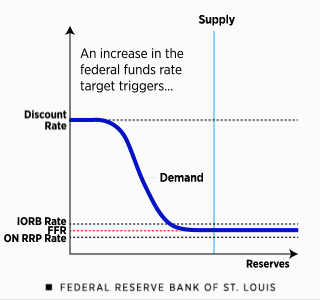 The Fed’s primary tool for moving the FFR is interest on reserve balances, with its IORB rate. 
The ON RRP facility, with the ON RRP offering rate, is a supplementary tool. 
The Fed ensures the FFR moves higher or lower by moving these two administered rates higher or lower; the discount rate is typically adjusted in a similar manner.
31
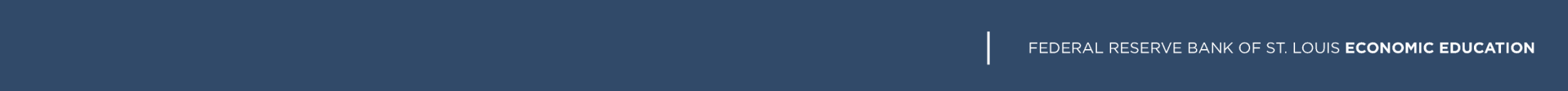 The Fed’s Toolbox
Headline: The economy weakens

Employment falls below maximum employment.
The inflation rate is steady around or slightly below 2 percent but is showing signs of decreasing. 



How can the Fed use its monetary policy tools to achieve maximum employment and price stability?
32
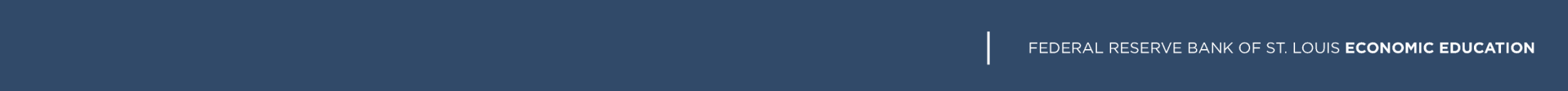 The Fed’s Toolbox
Fed lowers
its
administered
rate
Lower borrowing costs encourages more spending and investment.
Higher spending results in more production and higher employment.
Market rates decrease; the FFR shifts down into the lower target range.
Fed lowers
its
administered
rates.
FOMC decreases the FFR target range.
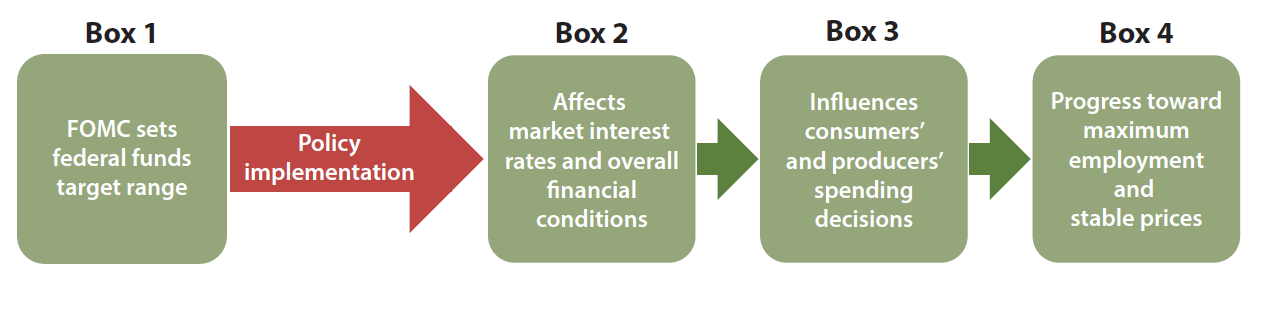 33
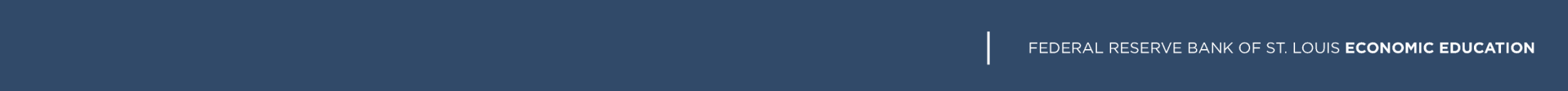 The Fed’s Toolbox
Headline: Inflation is rising

Inflation has been above the Fed’s 2 percent target for considerable time.
And inflation is increasing.
The unemployment rate is very low.





How can the Fed use its monetary policy tools to achieve maximum employment and price stability?
34
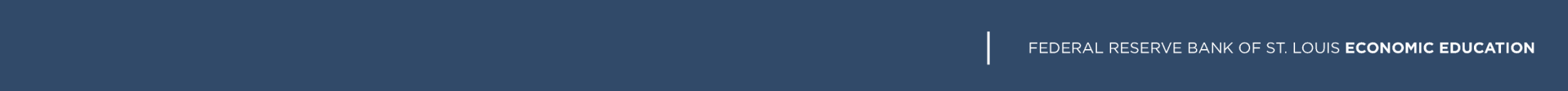 The Fed’s Toolbox
Fed lowers
its
administered
rate
Higher borrowing costs discourages spending and investment.
Market rates rise; the FFR shifts up into the higher target range.
Less spending decreases inflationary pressures.
Fed raises
its
administered
rates.
FOMC increases the FFR target range.
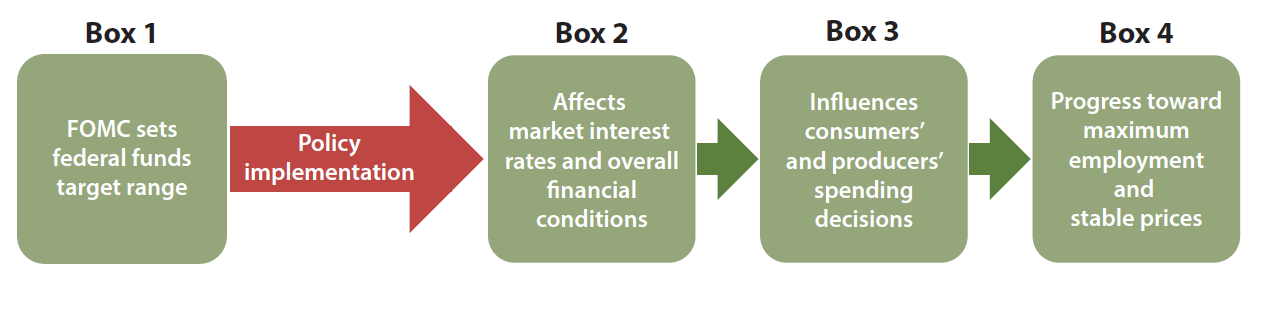 35
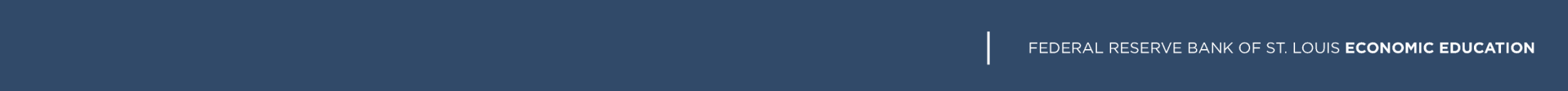 The Fed’s Toolbox
36
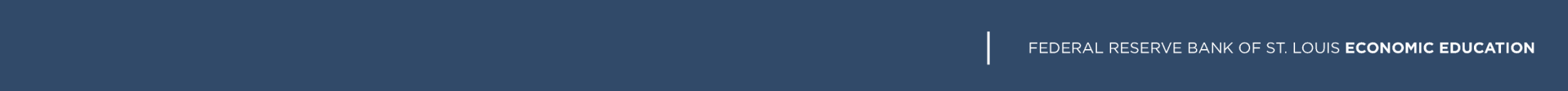 The Fed’s Toolbox
Review Questions
What are the Fed’s dual mandate goals? 
What does it mean to conduct monetary policy? 
What does it mean to implement monetary policy?
What is the Fed’s primary tool for implementing monetary policy?
How does the interest on reserve balances rate serves as a reservation rate?
Give an example of banks arbitraging between the federal funds market and interest on reserve balances.
How does arbitrage ensure that the federal funds rate does not fall far below the interest on reserve balances rate? 
What is the discount rate?
How does the discount rate act a ceiling for federal funds rate? 
How does the Fed use open market operations to ensure reserves remain ample?
What would the FOMC do if the economy is in a recession and not meeting its maximum employment and price stability dual mandate?
37